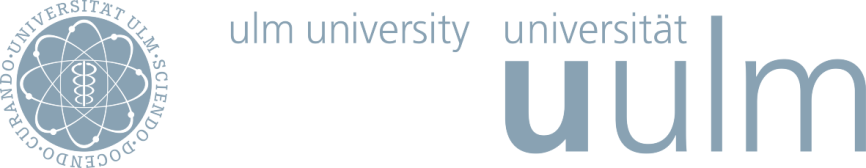 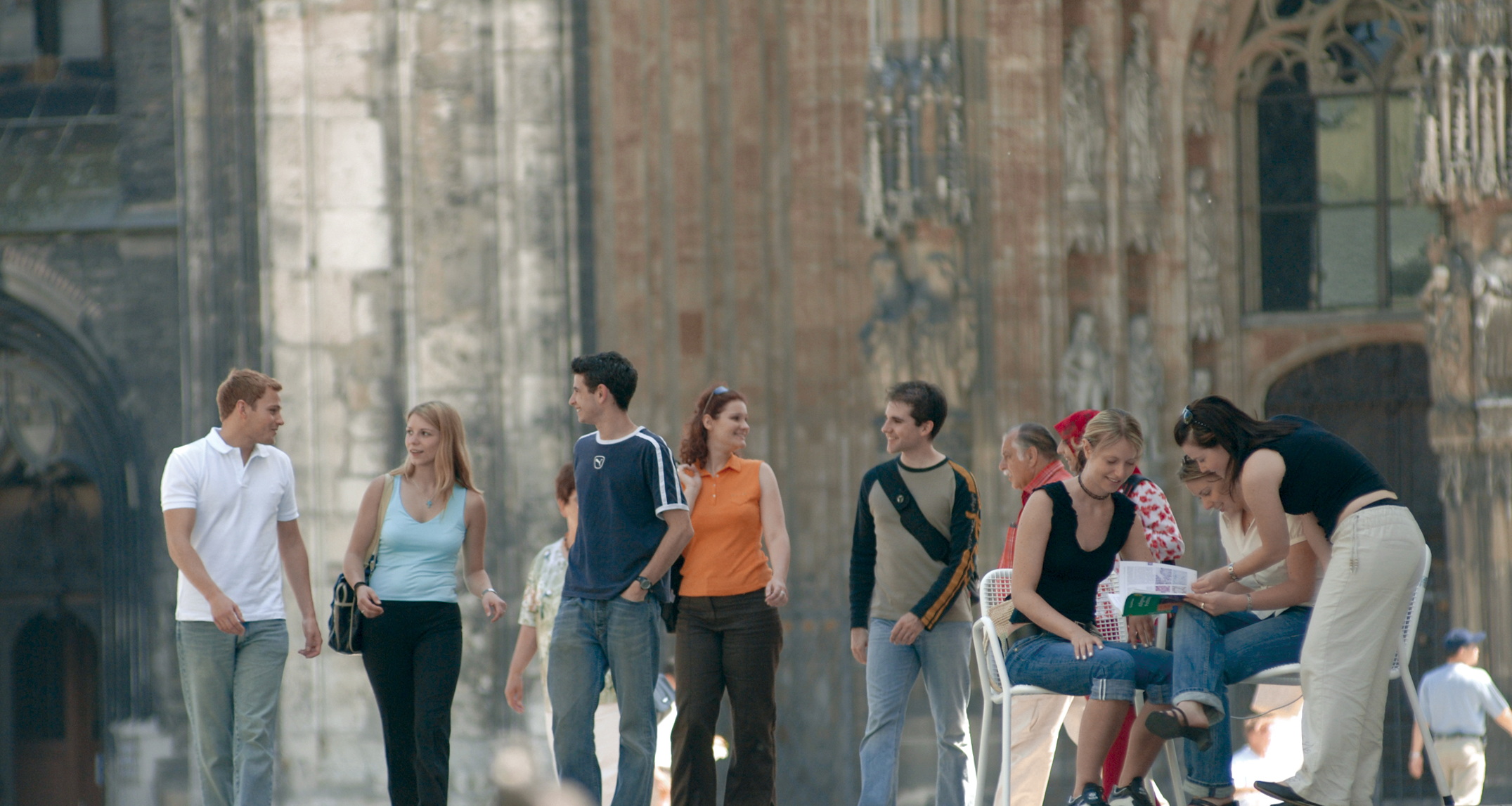 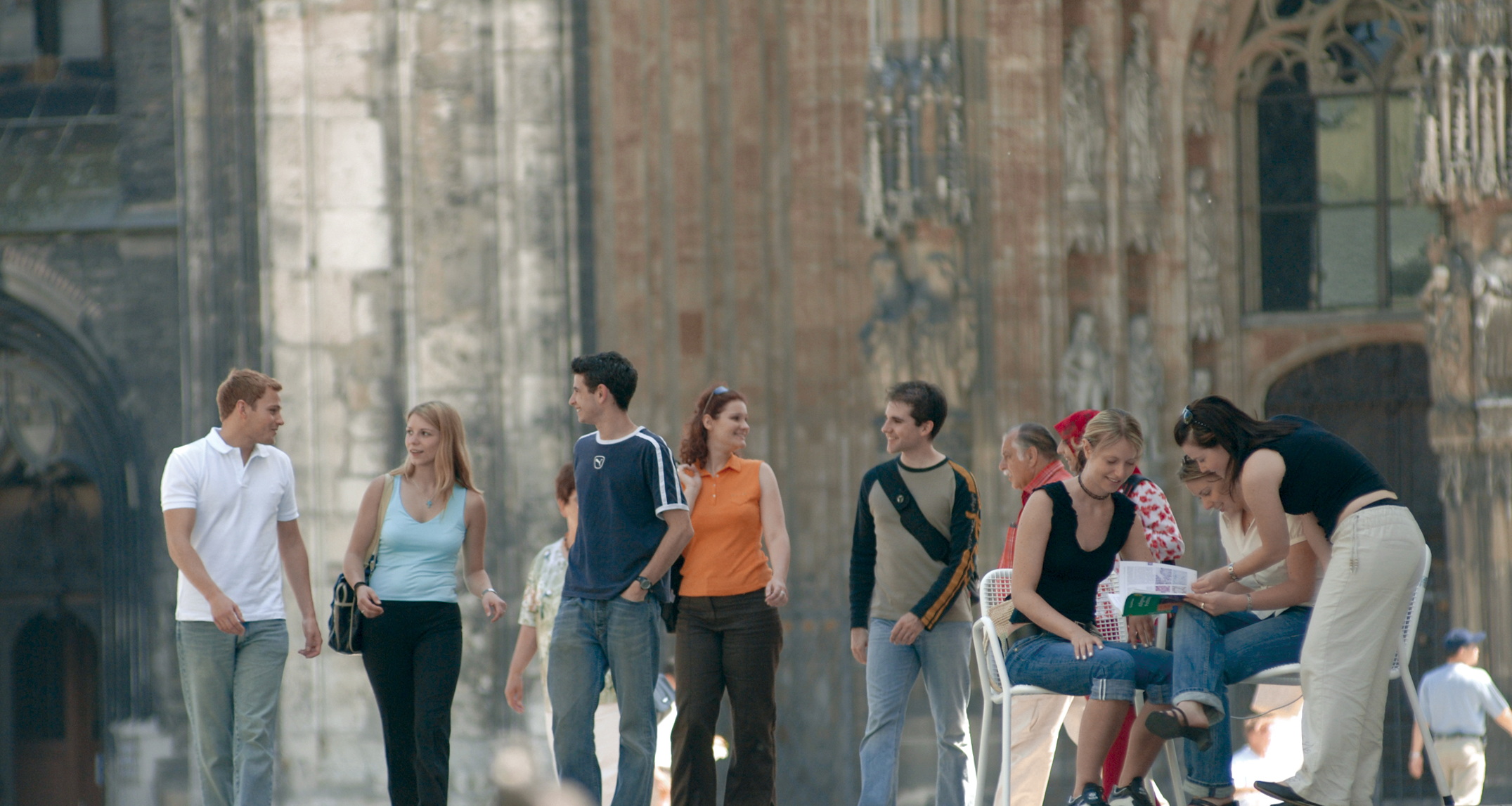 Hier steht der Titel der Präsentation
einzeilig oder auch zweizeilig
Manchmal wird ein Untertitel benötigt, der ebenfalls
einzeilig oder mehrzeilig sein kann
Name | Datum | sonstige Infos, auch mehrzeilig möglich
Inhalt
Das ist eine Möglichkeit für eine Aufzählung

Aufzählung in Arial 18 pt

Aufzählung
Das ist eine Überschrift in Arial 20 pt
Das ist ein Beispieltext in Arial 18 pt
Die Uni-Farben im Überblick
Farbwert Blau sRGB 100%: 125-154-170,  Prozentwerte von 100%-10% in 10er-Schritten
Farbwert Beige sRGB 100%: 169-162-141,  Prozentwerte von 100%-10% in 10er-Schritten
Mathe/Wirtschaftswissenschaften sRGB 100%: 86-170-28,  Prozentwerte von 100%-10% in 10er-Schritten
Ingenieurwissenschaften/Informatik sRGB 100%: 163-38-56,  Prozentwerte von 100%-10% in 10er-Schritten
Naturwissenschaften sRGB 100%: 189-96-5,  Prozentwerte von 100%-10% in 10er-Schritten
Medizin sRGB 100%: 38-84-124,  Prozentwerte von 100%-10% in 10er-Schritten